KISTLER 2016 Pumpkin Contest
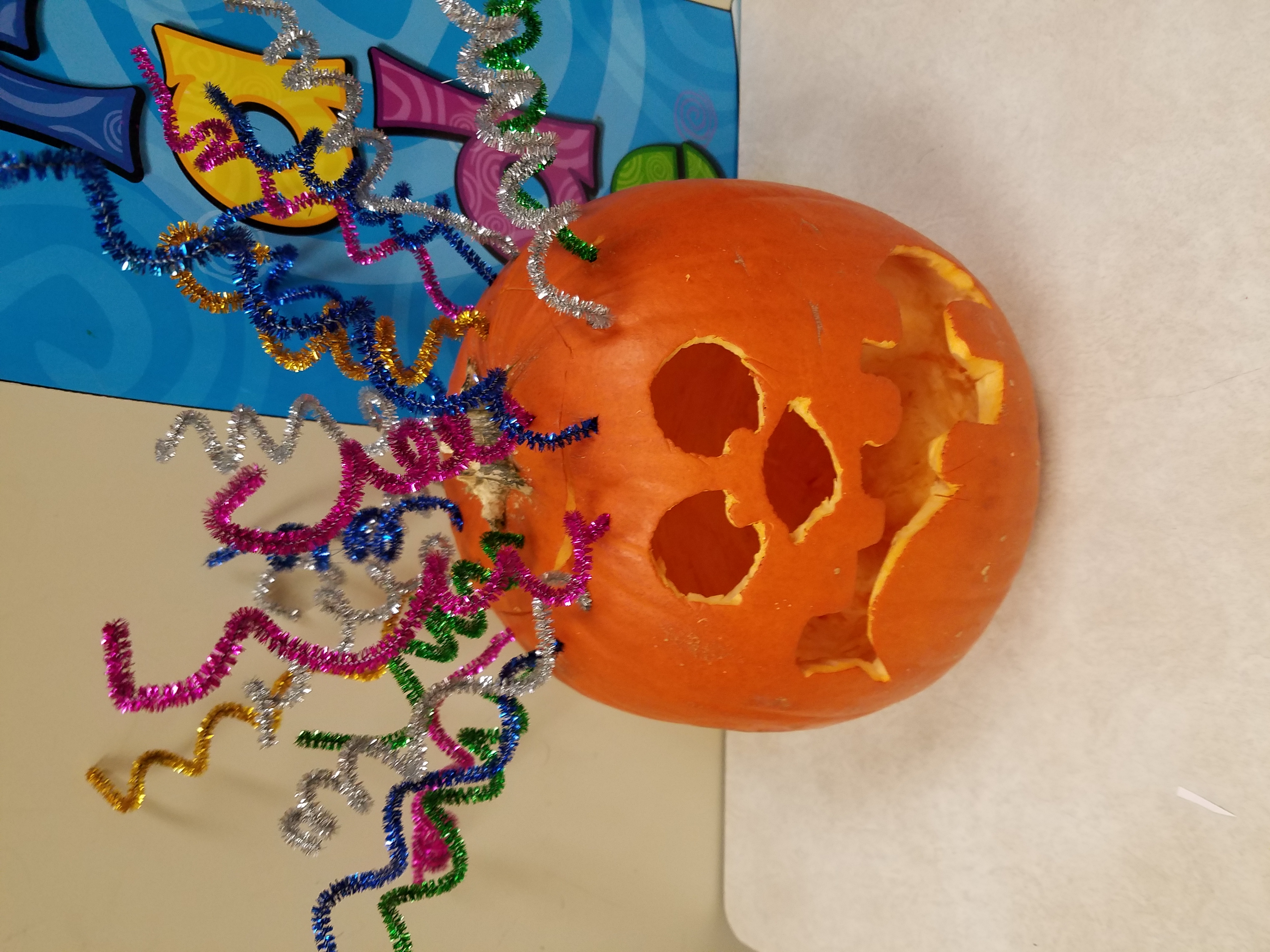 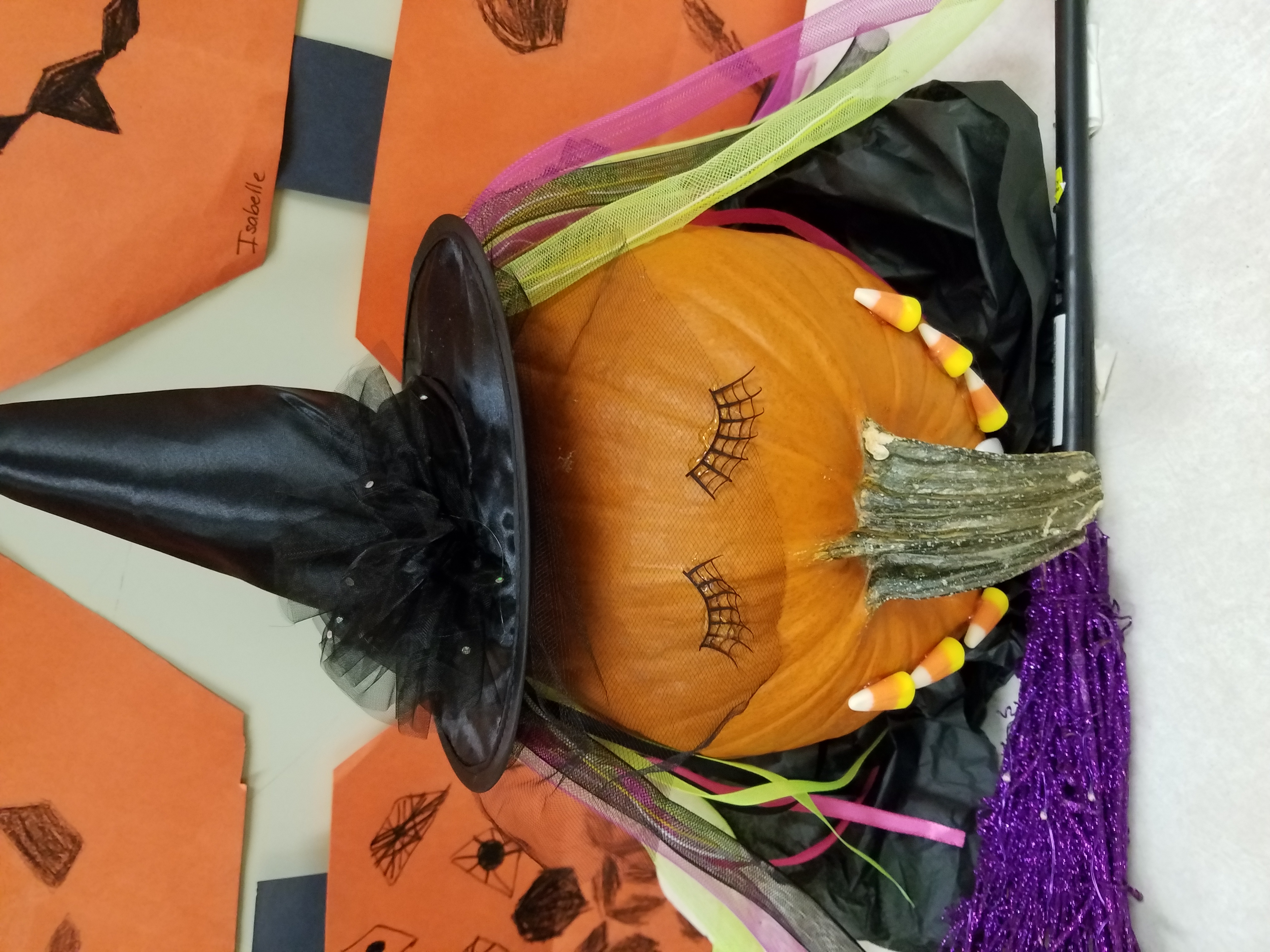 <- #1


#2 ->
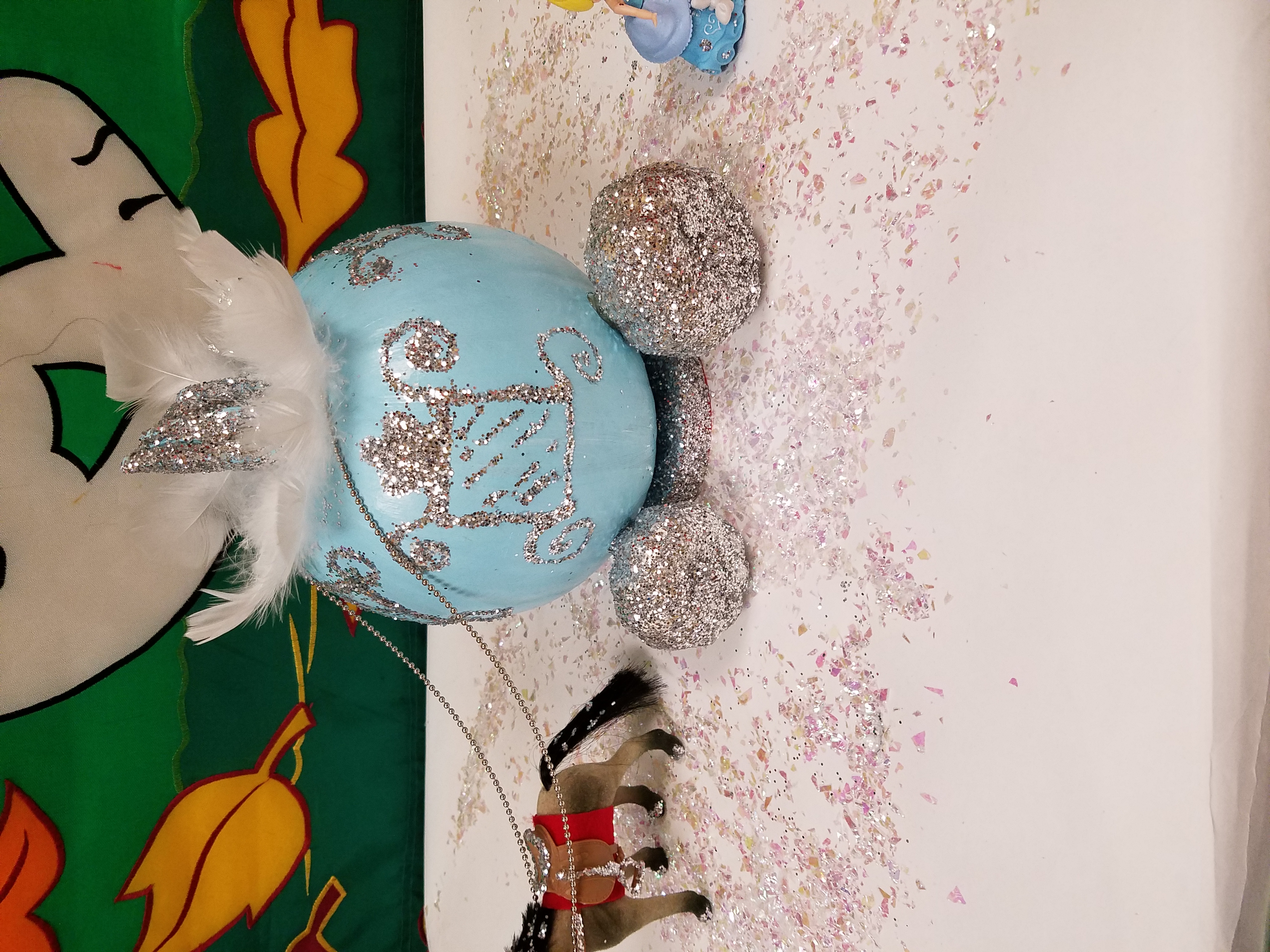 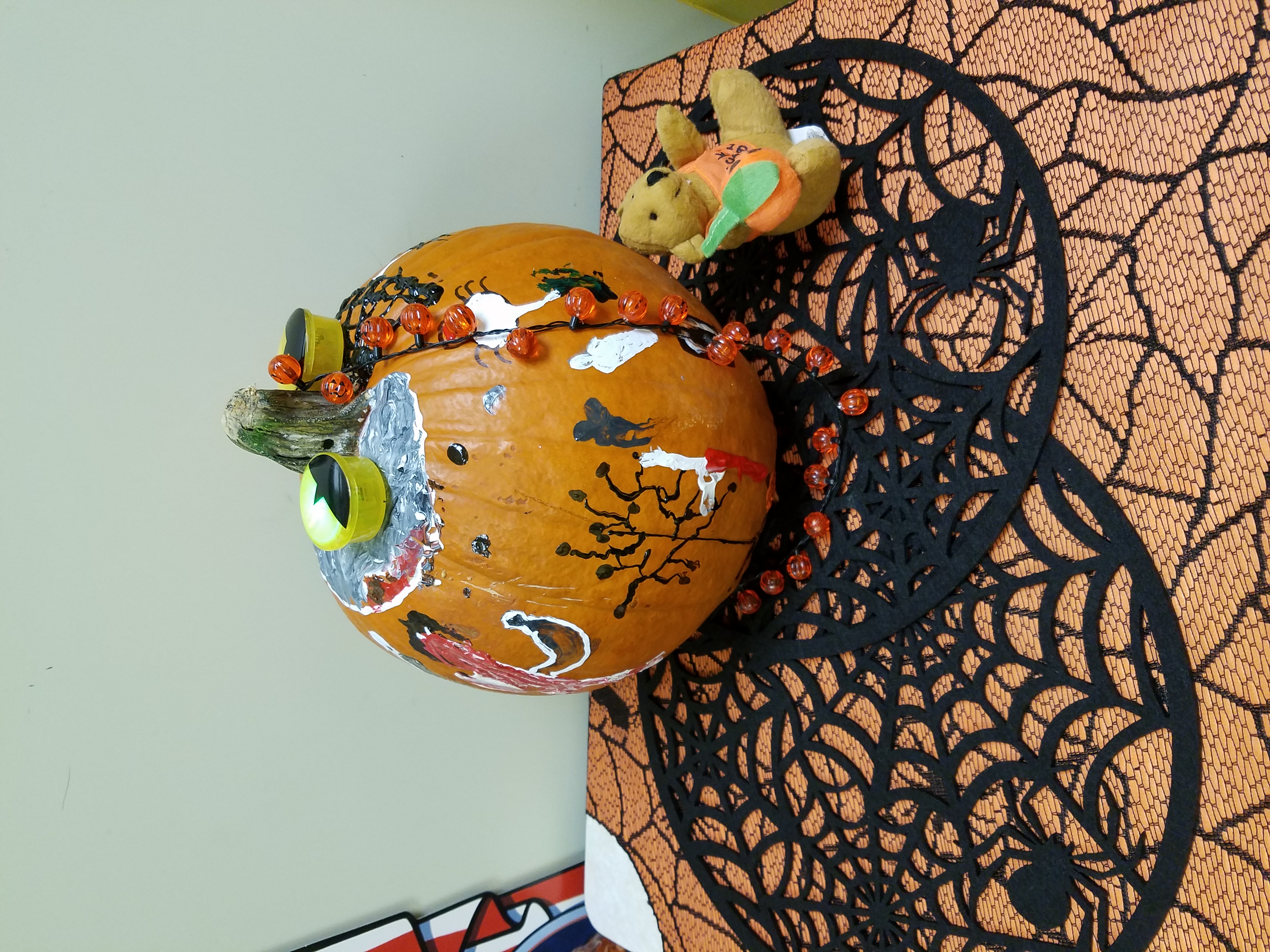 <- #3


#4 ->
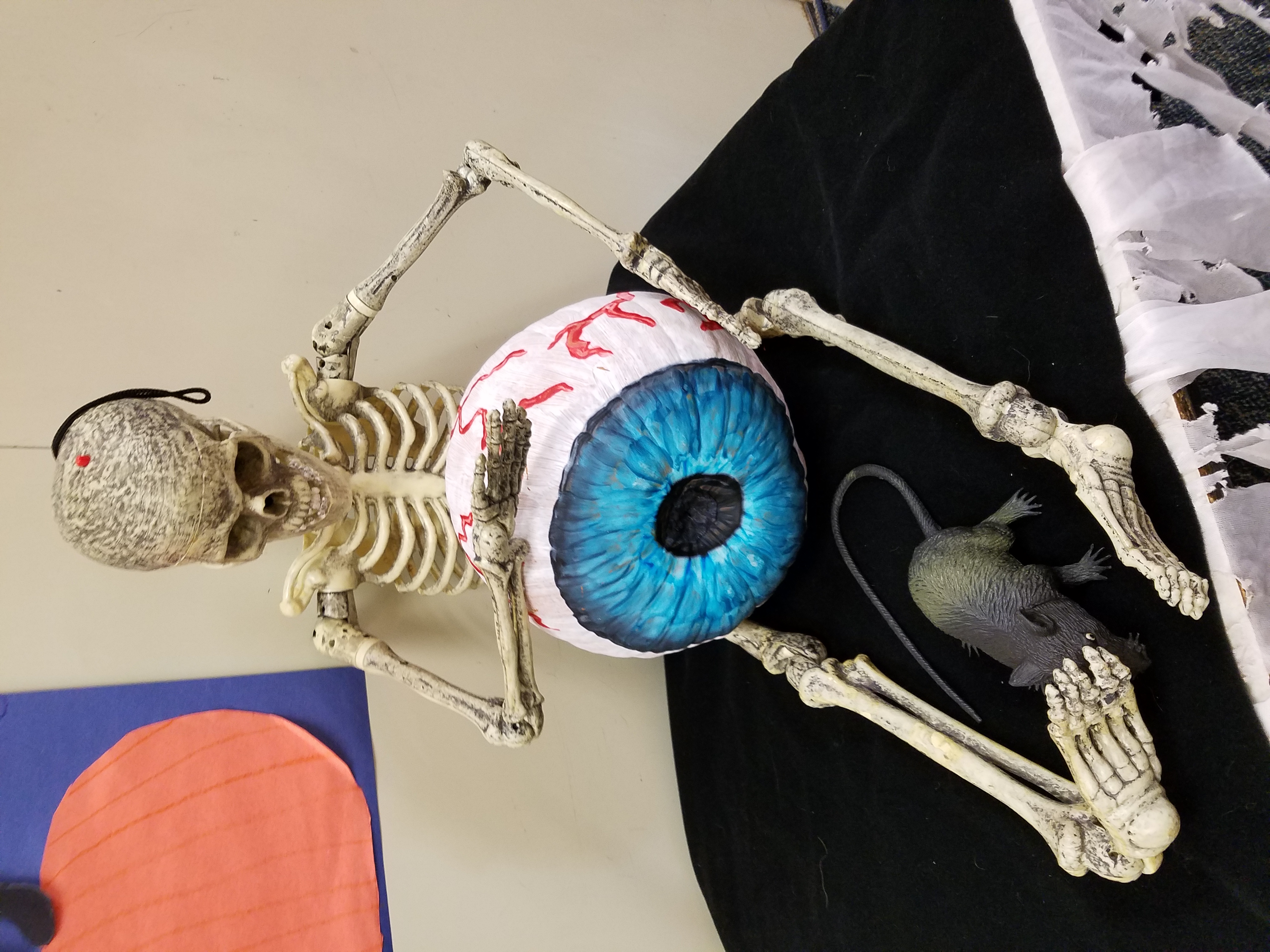 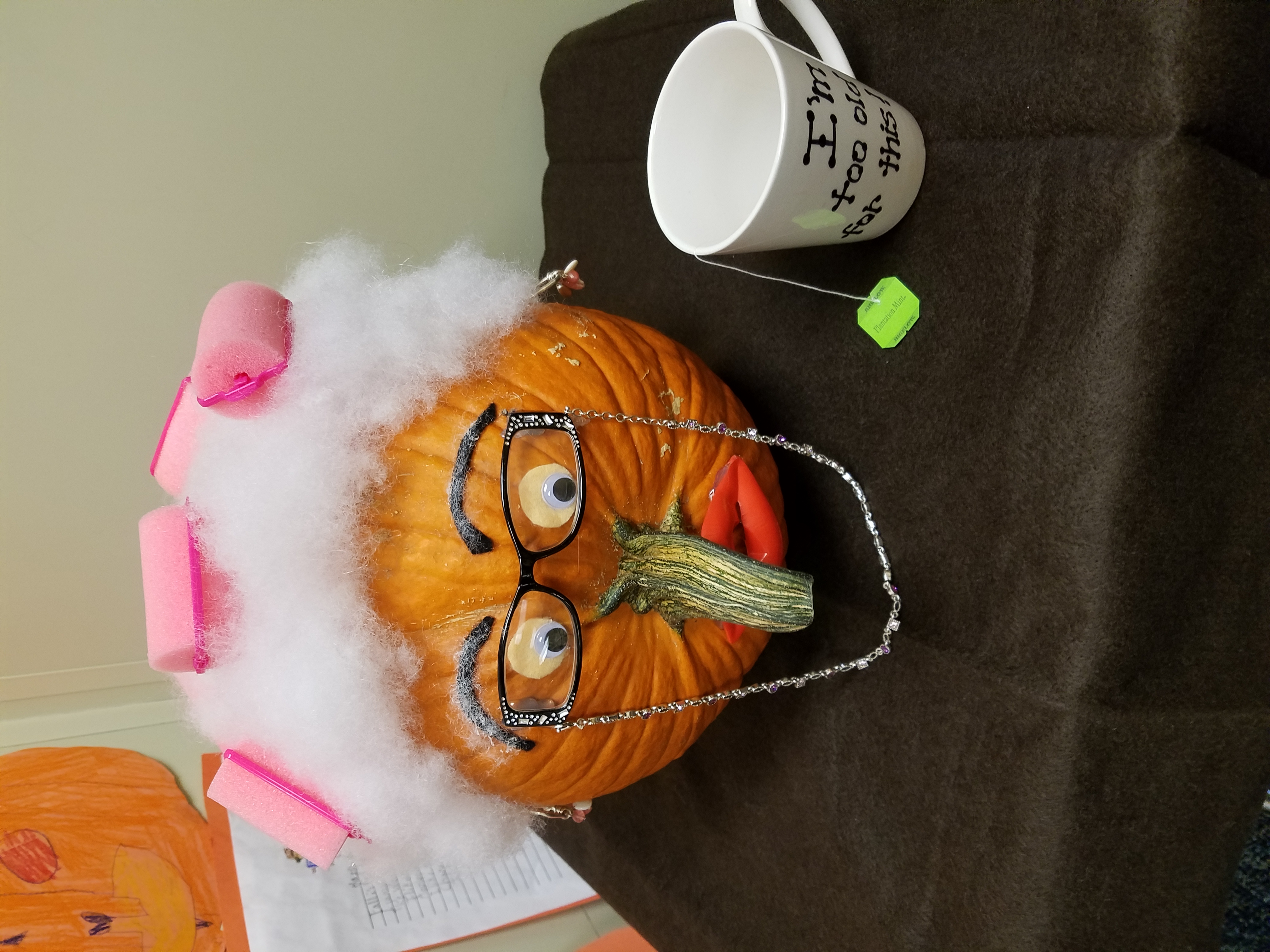 <- #5


#6 ->
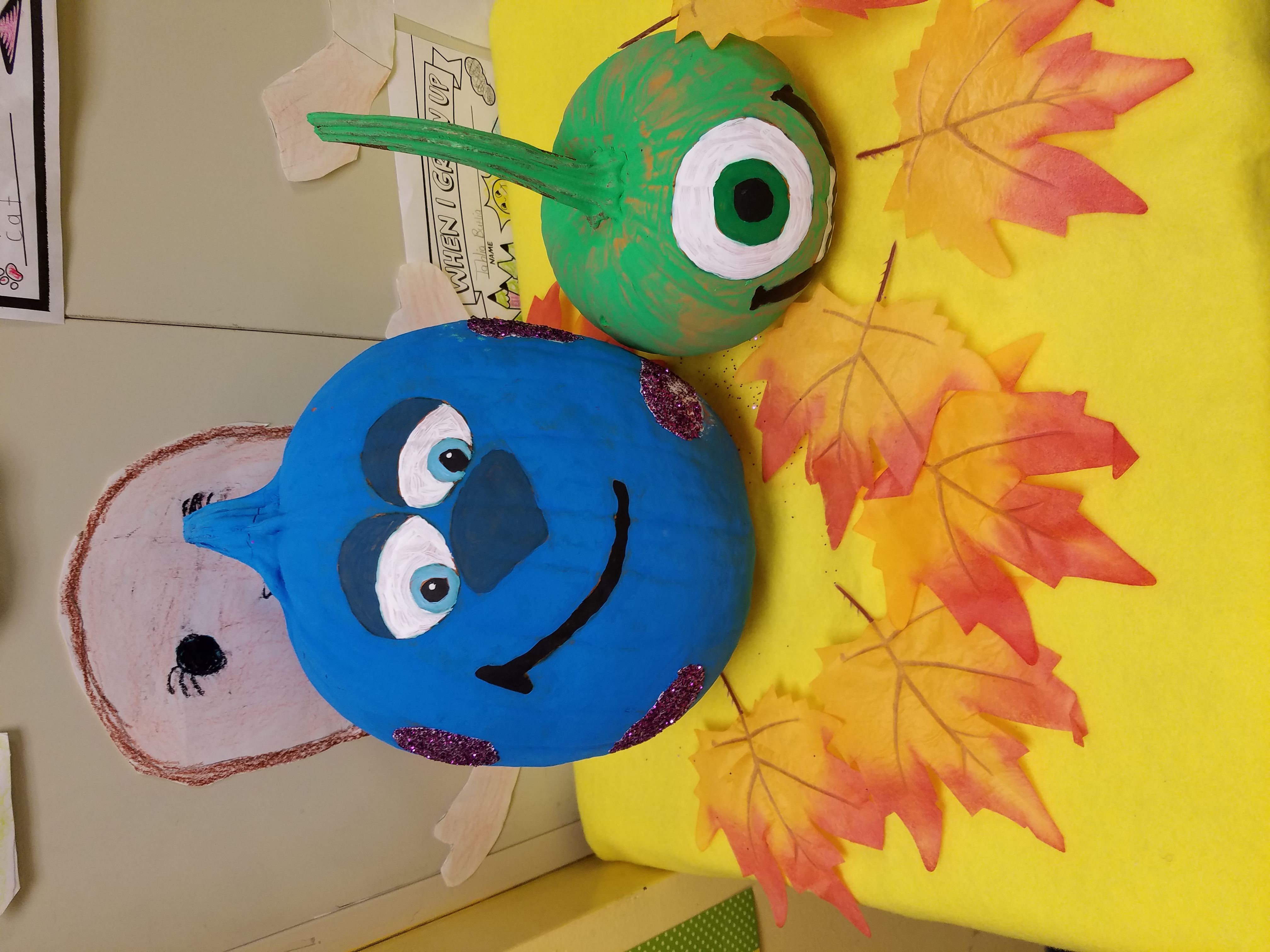 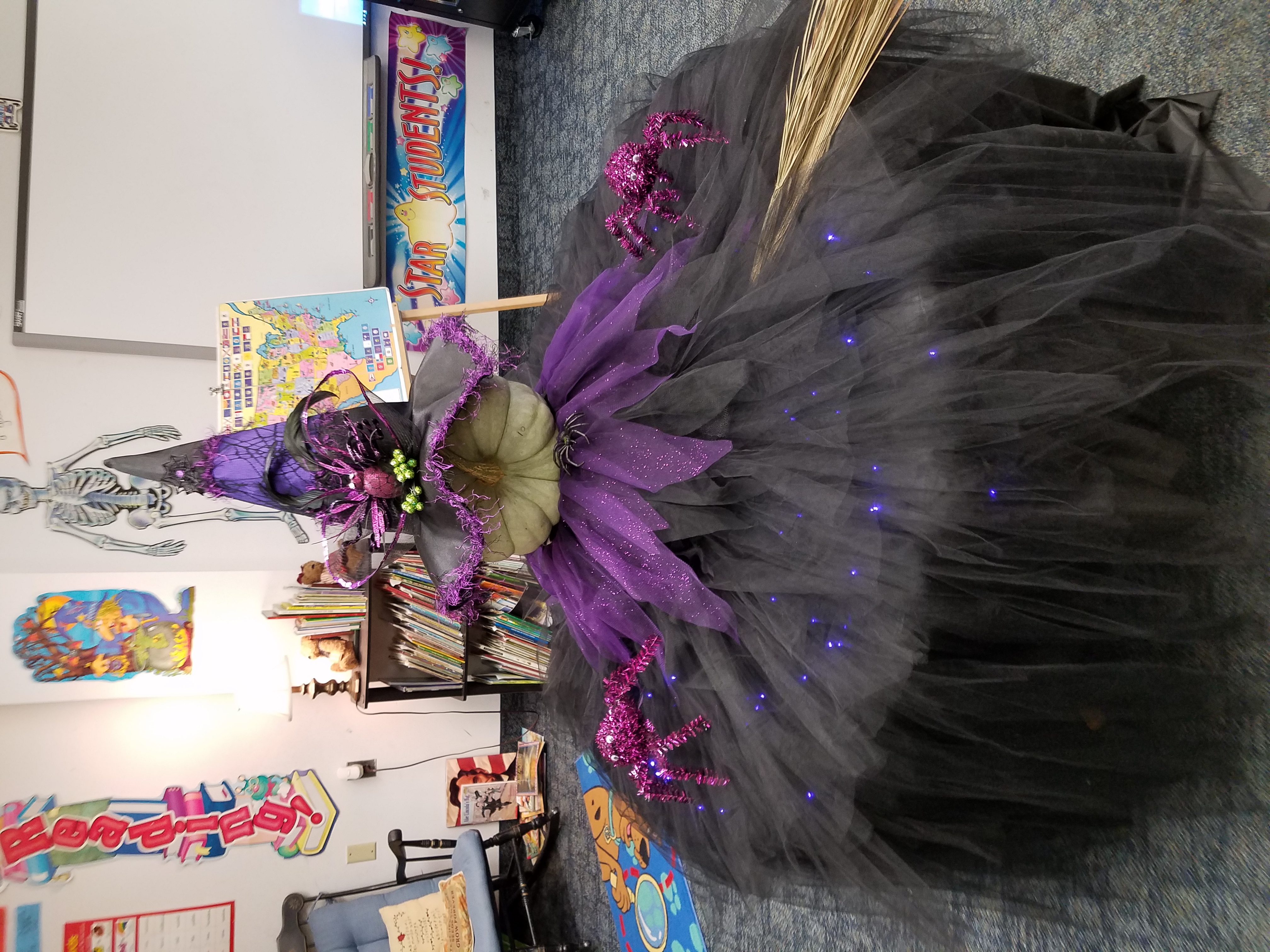 <- #7


#8 ->
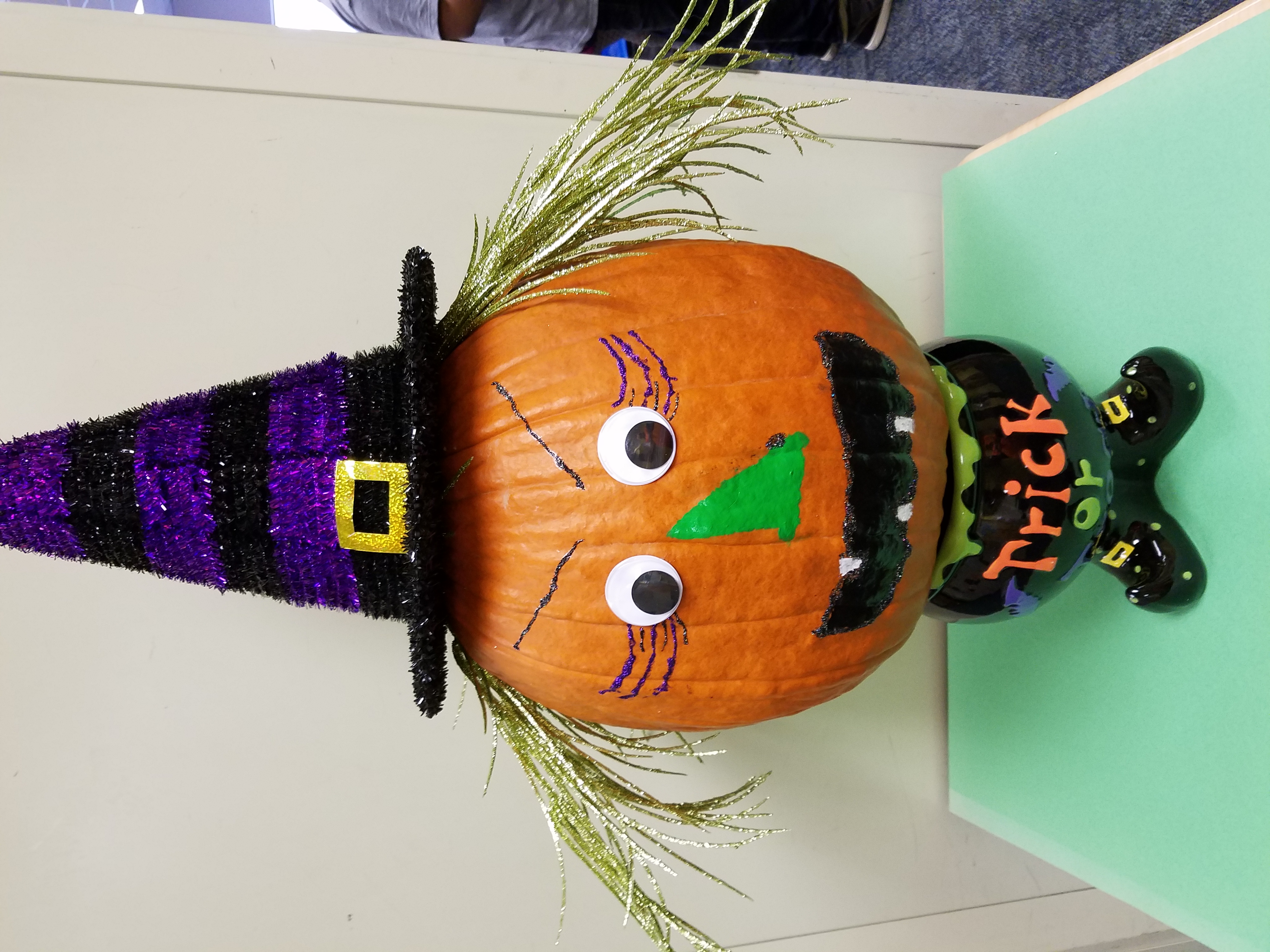 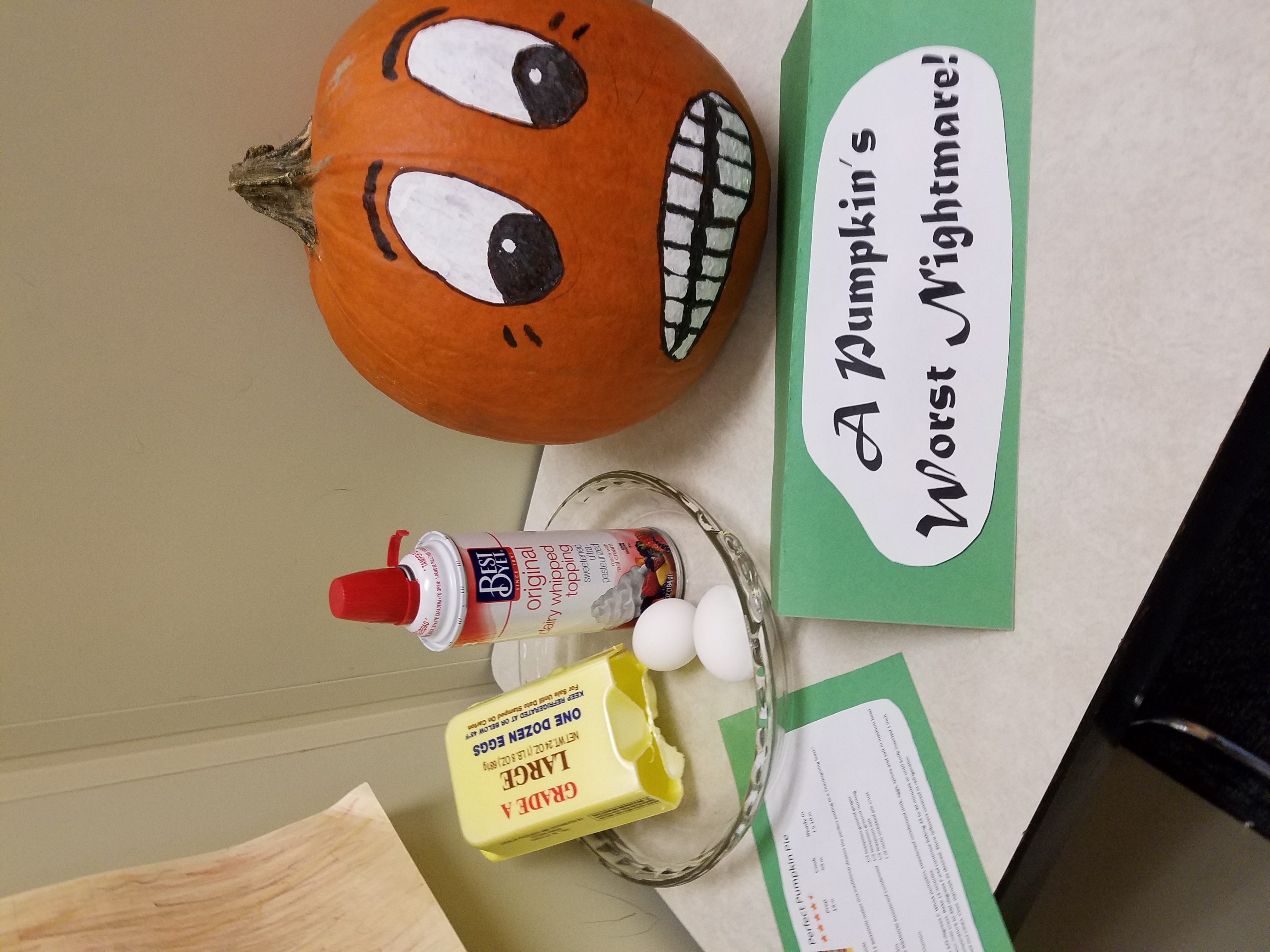 <- #9


#10 ->
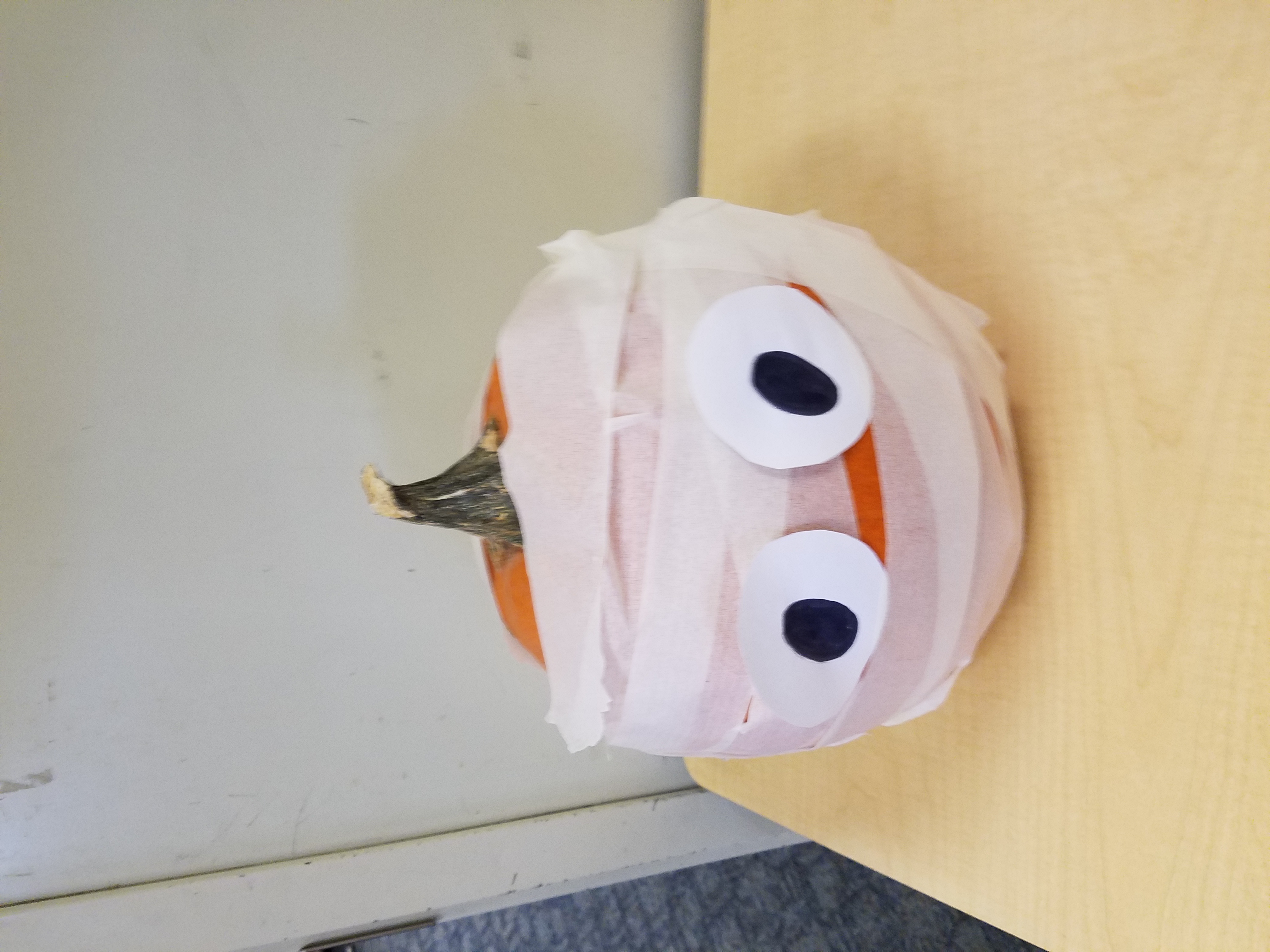 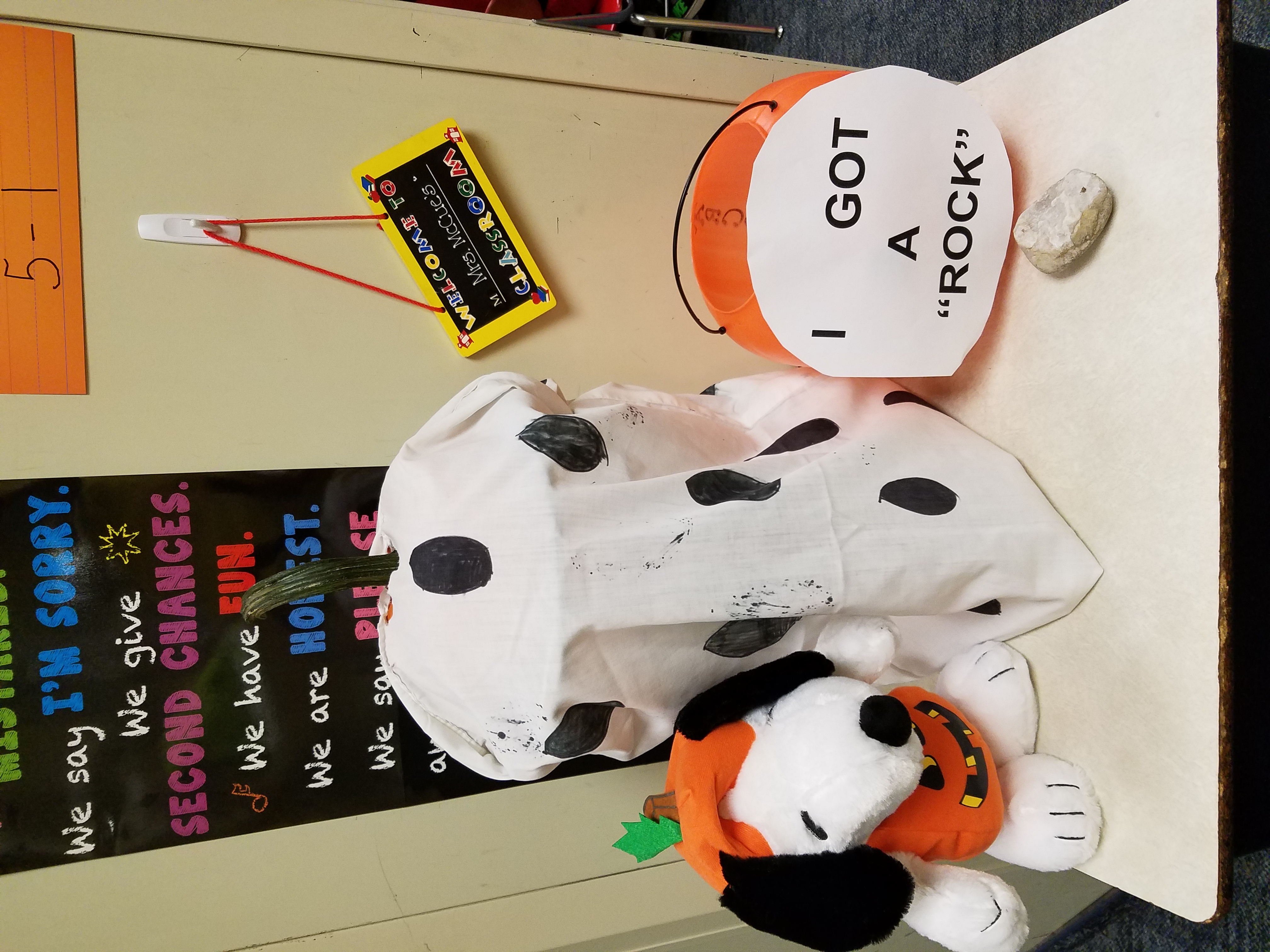 <- #11


#12 ->
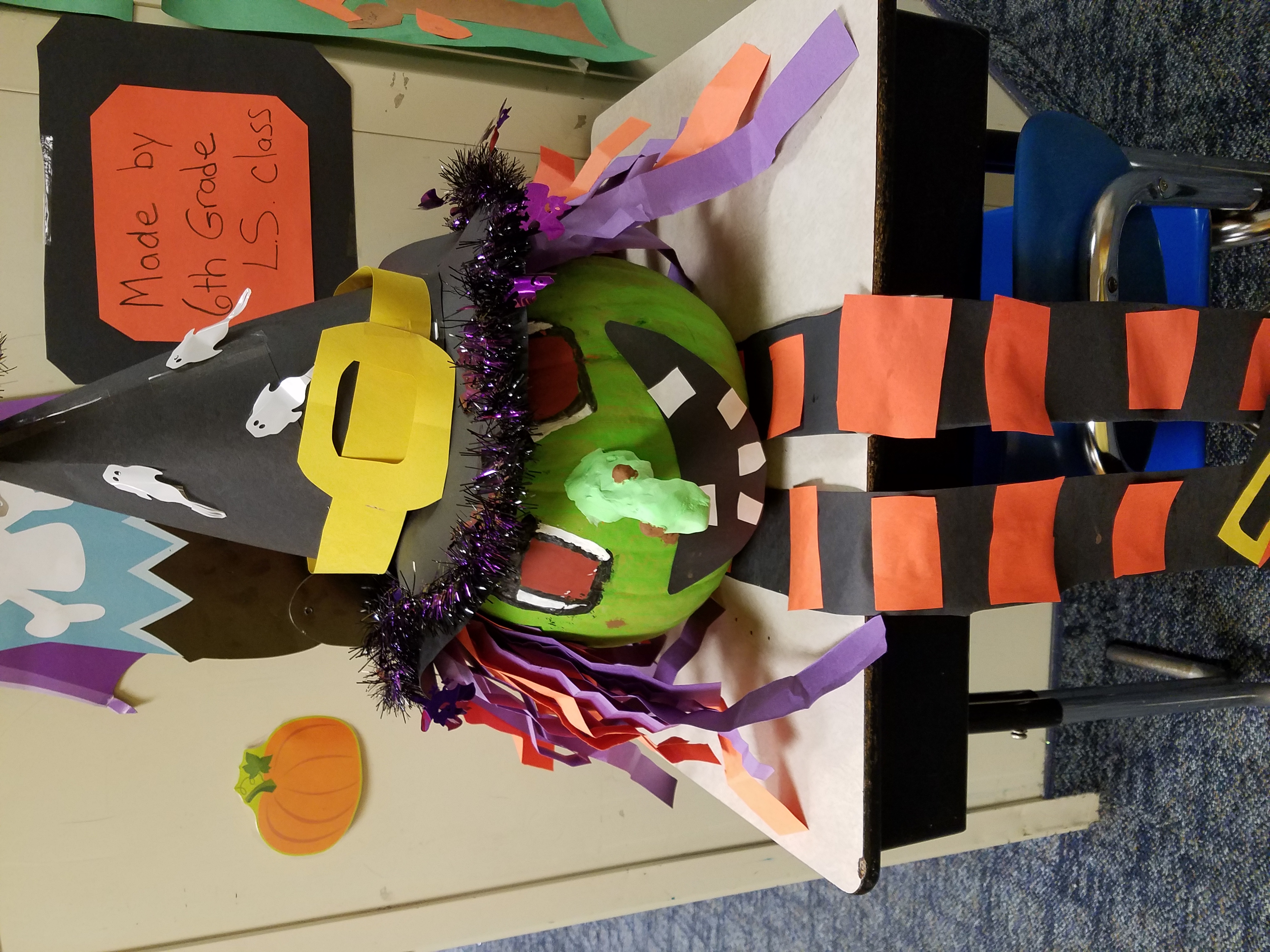 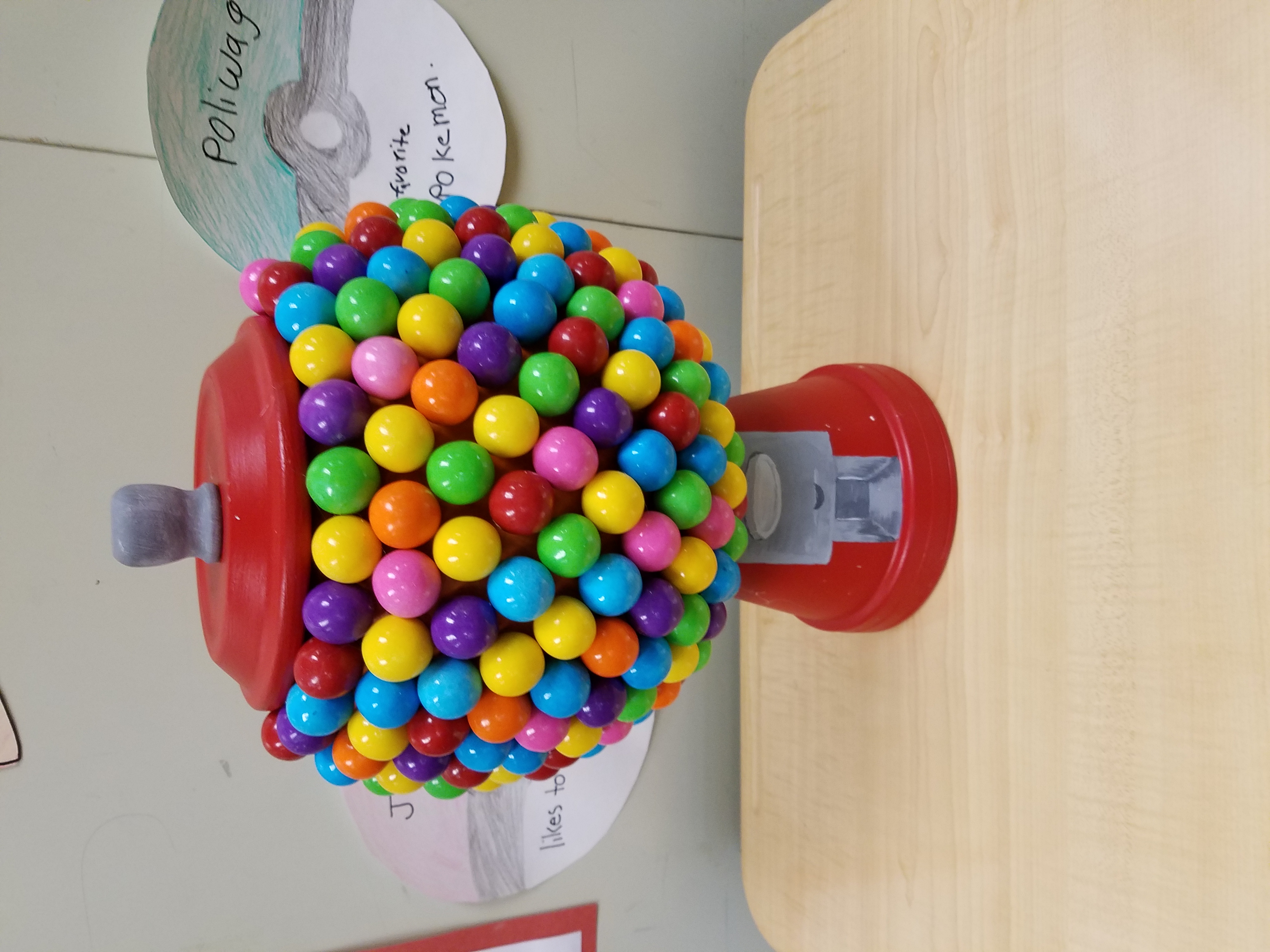 <- #13


#14 ->
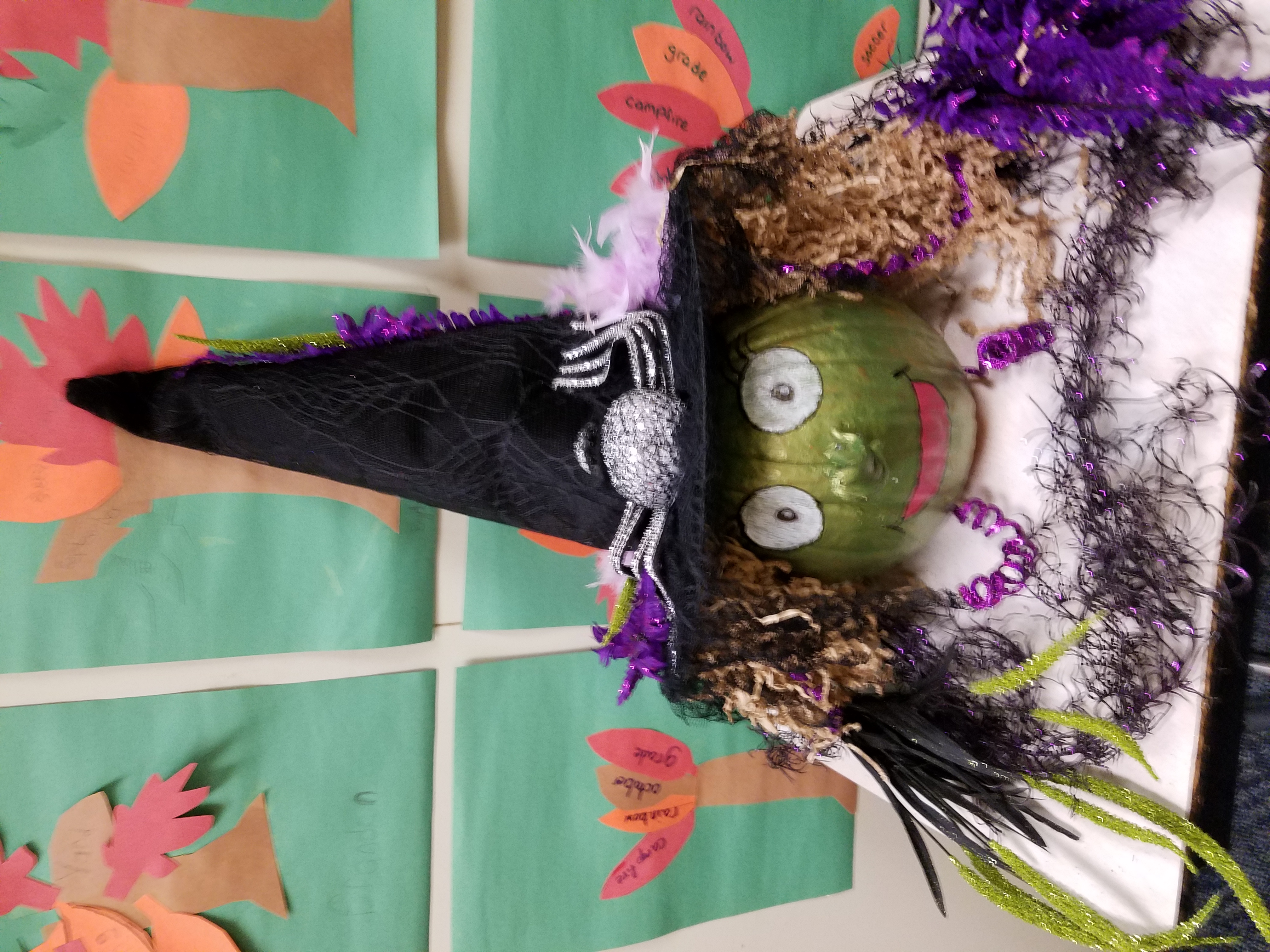 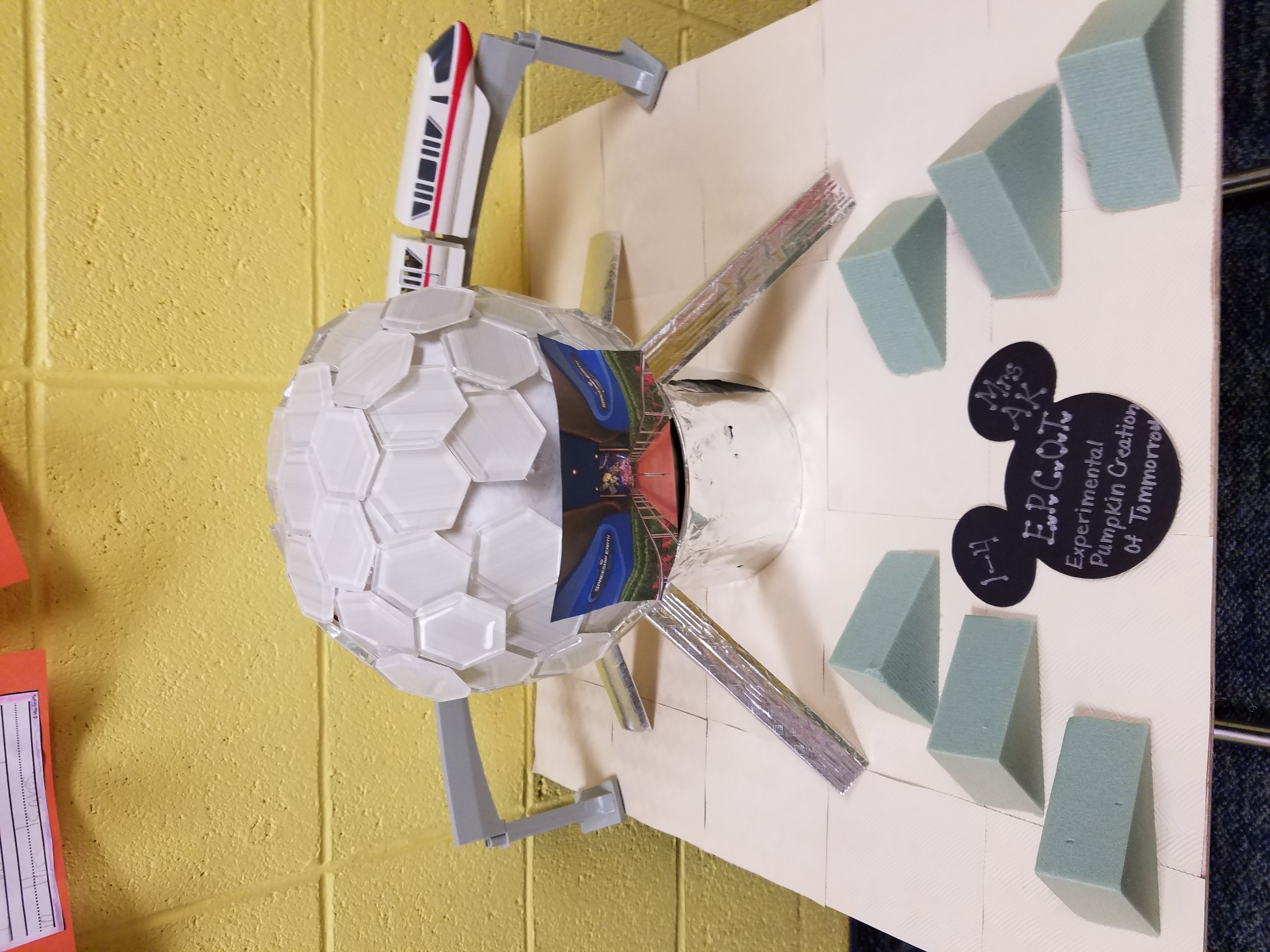 <- #15


#16 ->
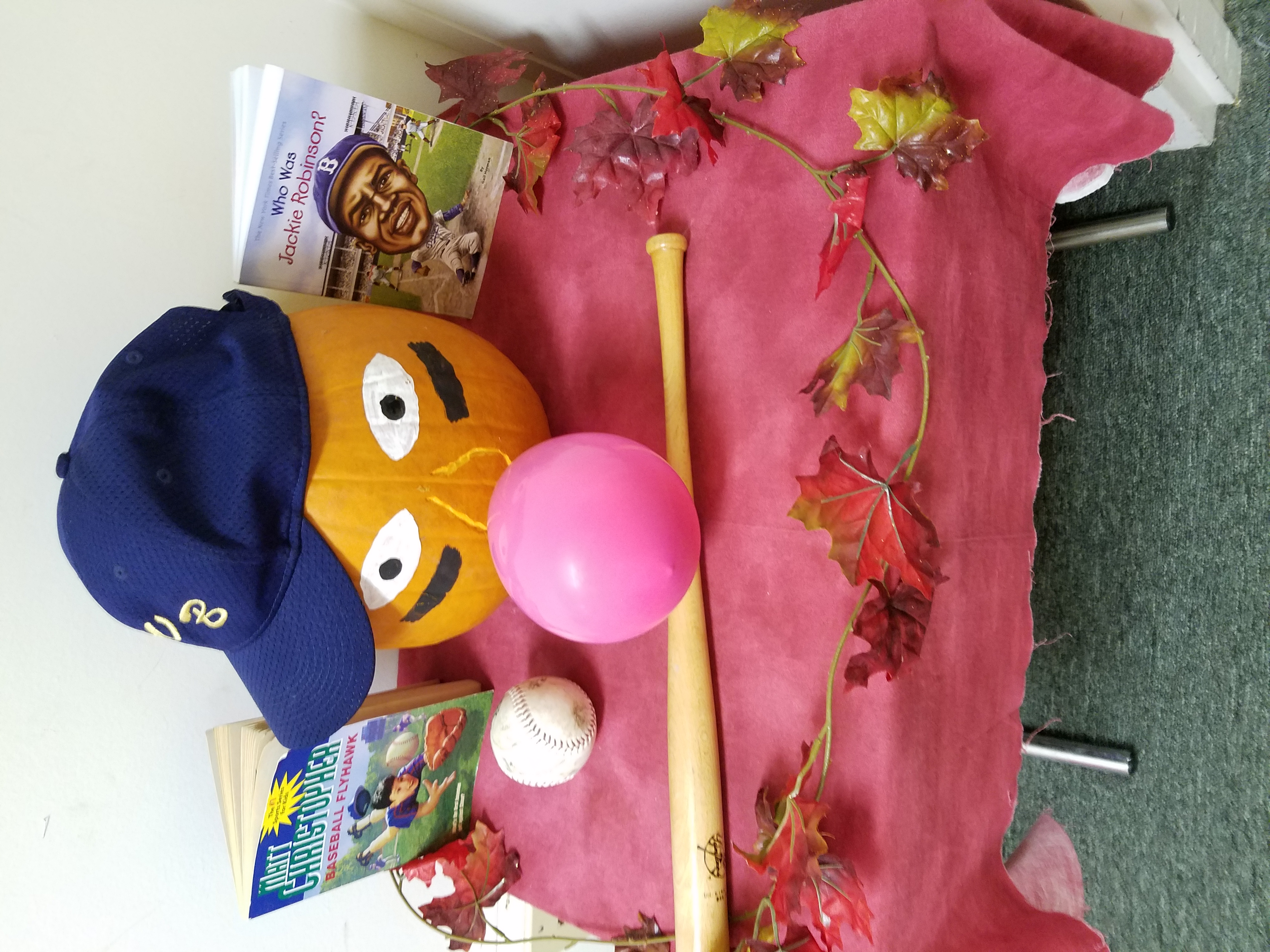 <- #15